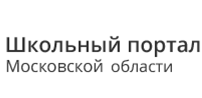 Единая информационная система учета и мониторинга образовательных достижений обучающихся общеобразовательных организаций Московской области (ИСУОД)
01 декабря 2016

Докладчик: Горюнова Маргарита Александровна
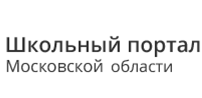 Основные возможности ИСУОД
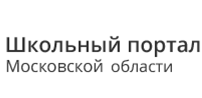 Учебный год 2016/2017 
Актуальные вопросы
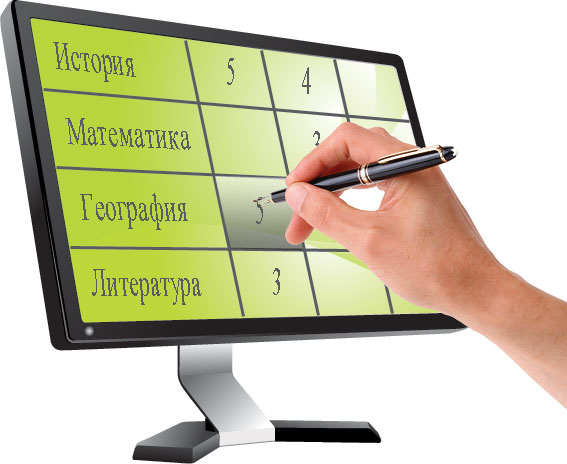 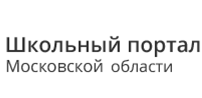 Результаты. Ноябрь 2016 г.
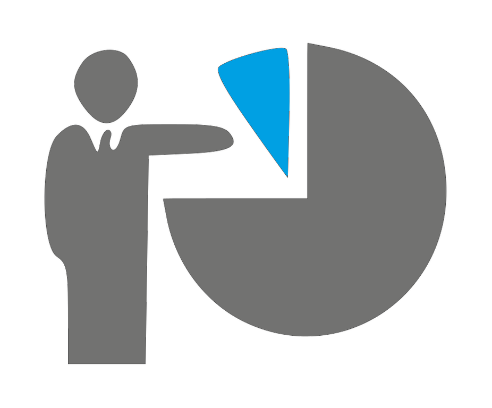 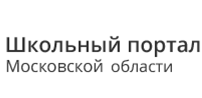 Переход на безбумажный вариант ведения журналов успеваемости (ББЖ).
Первые итоги.
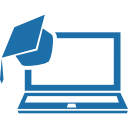 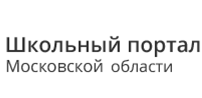 Контрольные показатели деятельности ОО 
при переходе на ББЖ средствами Школьного портала
*Персонами условно называются участники, данные которых уже внесены в Систему, но ими еще не был пройден этап регистрации.
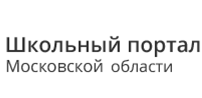 Выполнение показателей активности.
По данным на 29 ноября 2016 г.
Выполнение показателей активности: 313 школ
[Speaker Notes: В отчет «Выполнение показателей активности» попадают только те ОО, деятельность которых удовлетворяет всем заданным контрольным показателям деятельности ОО]
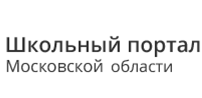 Нормативно-правовое обеспечение перехода на ББЖ 
для ОО, планирующих переход с 2017 г.
Согласно п.п.1, п.3, статьи 28 Федерального закона от 29.12.2012 N 273-ФЗ "Об образовании в Российской Федерации"
3. К компетенции образовательной организации в установленной сфере деятельности относятся:
разработка и принятие правил внутреннего распорядка обучающихся, правил внутреннего трудового распорядка, иных локальных нормативных актов.

Методические рекомендации по переходу на безбумажный вариант ведения журналов успеваемости направлены письмом Министерства образования Московской области Исх-7543/16-13м от 03.06.2016, содержат примеры документов, а также изменений, вносимых в локальные акты при переходе на ББЖ, которые ОО может самостоятельно адаптировать на основании своих особенностей, потребностей и возможностей.
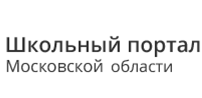 Контроль деятельности и активности работы ОО в Системе
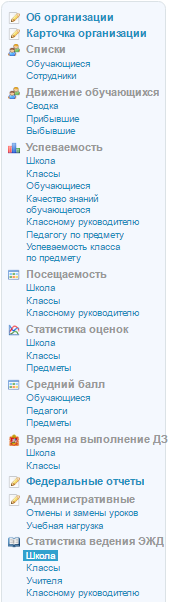 Отчет «Статистика ведения ЭЖД: Школа»
позволяет отслеживать ведение журналов и заполнение поурочного планирования в ОО, за конкретный временной промежуток. 

Отчет «Статистика ведения ЭЖД: Учителя»
позволяет отслеживать ведение журнала предмета и поурочного планирования определенного сотрудника, за конкретный временной промежуток. В отчёте отображаются следующие сведения.


В настоящий момент ведется работа по расширению возможностей отчета «Статистика ведения ЭЖД».
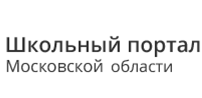 Новые возможности:

Передача данных в АИС «Контингент». Отчет «Наполненность данными: Персоны».
Электронные образовательные ресурсы.
Модуль ОДО.
Мобильное приложение для обучающихся и их родителей.
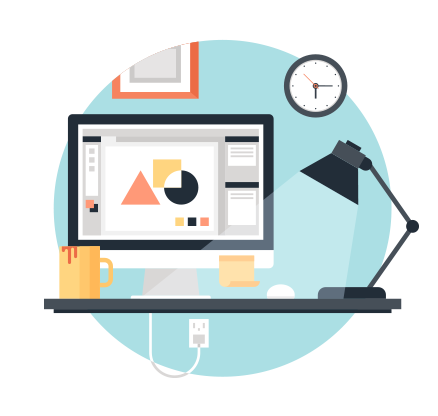 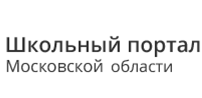 Передача данных в АИС «Контингент».
Отчет «Наполненность данными: Персоны».
Обработка персональных данных в ИСУОД и СПО ЕИС «Контингент» производится на основании Федерального закона от 27.07.2006 №152 «О персональных данных» и Федерального закона от 27.07.2010 №210 «Об организации и предоставлении государственных и муниципальных услуг».

Подробные разъяснения с указанием всех нормативных документов доступны на Портале поддержке.
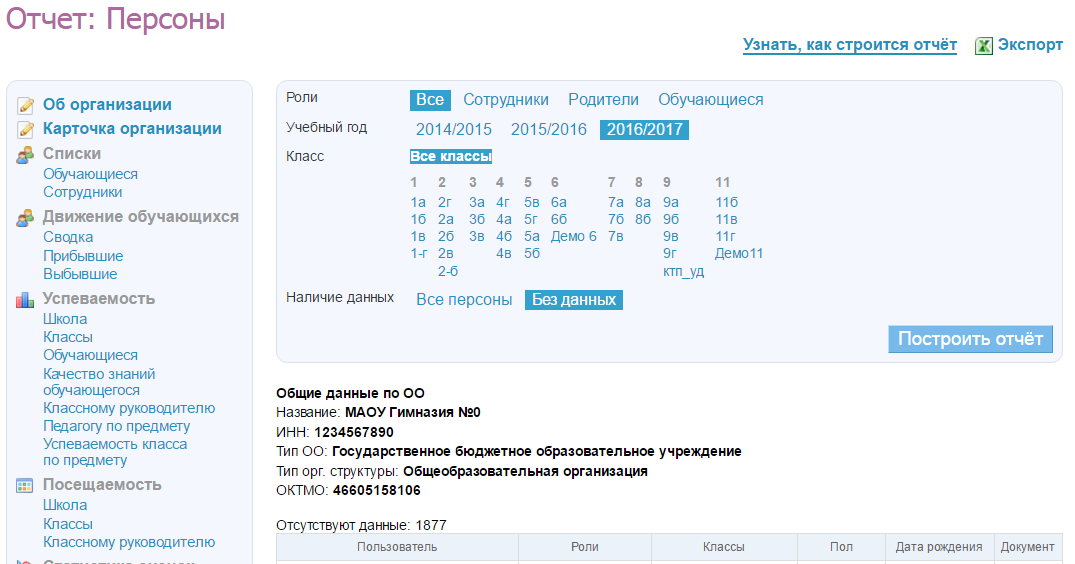 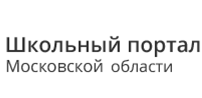 Электронные образовательные ресурсы (ЭОР)
«Витрина электронных образовательных ресурсов» представляет собой приложение в разделе «Приложения» информационной системы «Школьный портал», в котором представлена информация по ЭОР в виде каталога для удобного поиска, подбора и дальнейшей активации. 
  
В рамках Государственного контракта № 25/К от 31.10.2016 г. 
всем ОО Московской области будет БЕСПЛАТНО выделено РАВНОЕ количество баллов для активации (получения доступа) лицензионных ЭОР.
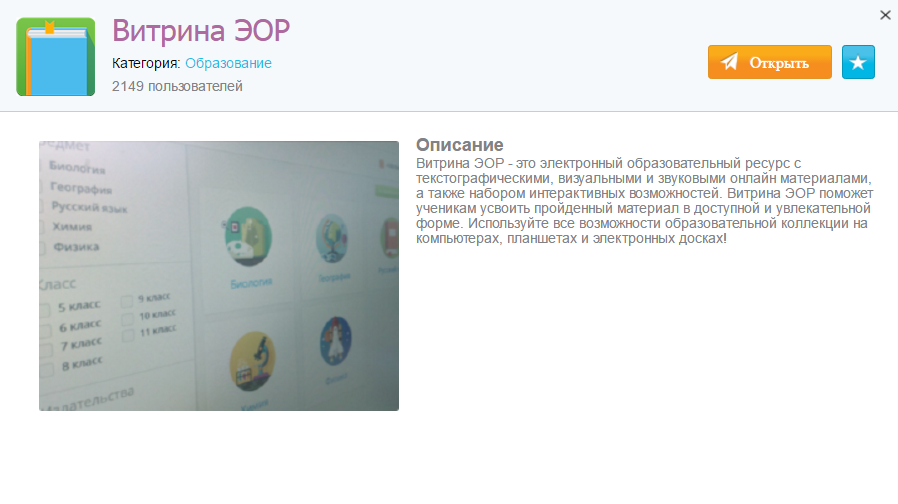 [Speaker Notes: Электронный образовательный ресурс (далее - ЭОР) – совокупность учебных материалов информационного и/или практического, и/или контрольного назначения как минимум по одной теме предмета при реализации имеющих государственную аккредитацию образовательных программ начального общего, основного общего, среднего общего образования, представленных в электронно-цифровой форме (ГОСТ 52653-2006).]
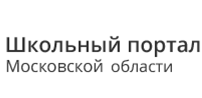 Электронные образовательные ресурсы
Примерный перечень ЭОР, доступных для активации через Приложение «Витрина ЭОР», представлен по ссылке: https://helpschool.mosreg.ru/hc/ru/articles/232071427
 
Для получения баллов на счет ОО в Приложении «Витрина ЭОР» и возможности последующей активации ЭОР ОО необходимо подписать сублицензионное соглашение.
Соглашение доступно по ссылке: https://helpschool.mosreg.ru/hc/ru/articles/235156667




Примечание: если образовательная организация не подпишет сублицензионное соглашение, то ОО не будут начислены баллы и, таким образом, ОО не сможет активировать ЭОР для последующего обеспечения к ним доступа пользователям данной ОО.
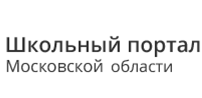 Модуль ОДО.
Организация дополнительного образования.
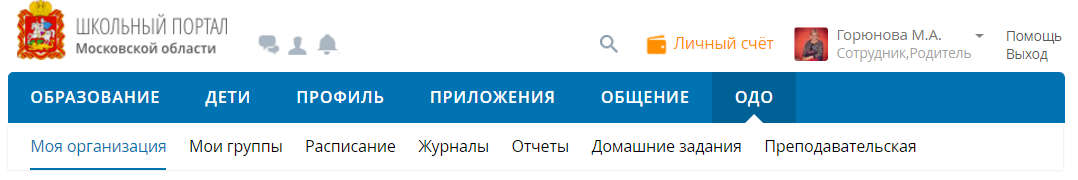 Организация дополнительного образования – вид образования, который направлен на всестороннее удовлетворение образовательной потребности человека в интеллектуальном, духовно-нравственном, физическом и (или) профессиональном совершенствовании и не сопровождается повышением уровня образования (29.12.2012г. № 273 ФЗ «Об образовании»).

Письмо  Министерства образования и науки Российской Федерации от 14 декабря 2015 г. №09-3564 «О внеурочной деятельности и реализации дополнительных общеобразовательных программ» содержит Методические рекомендации по организации внеурочной деятельности и реализации дополнительных общеобразовательных программ.

Подробная инструкция по работе с Модулем ОДО доступна на Портале поддержки.
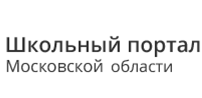 Мобильное приложение для обучающихся и родителей.
Мобильный доступ к подробной информации об оценках ребенка, к расписанию занятий на завтра, к календарю домашнего задания.
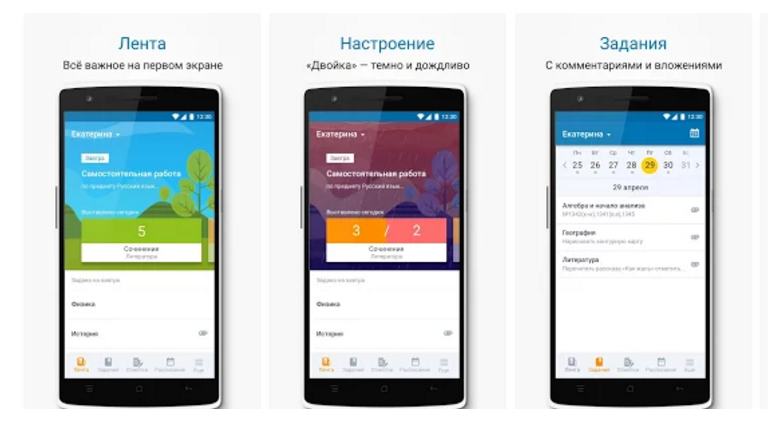 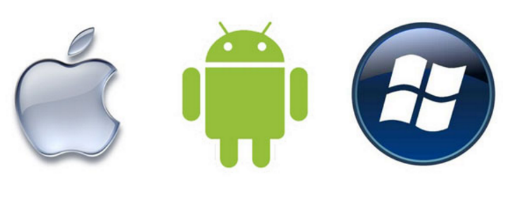 Приложение находится на стадии тестирования. 
Доступно для скачивания.
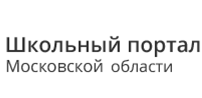 План демонстрации ИСУОД
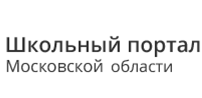 Спасибо за внимание!

Спасибо за активную работу в Системе!
Контакты:

Email: support@school.mosreg.ru

Тел.: 8 (804) 333-84-85